APPRENTICESHIP LEADERS IN THE INSURANCE INDUSTRY
Panelists:
Olivier Meyenhofer Senior HR Business Partner, Zurich American Insurance 
Jodi Greenspan Assistant Vice President, The Hartford
 Alexis Martin (Apprentice), The Hartford
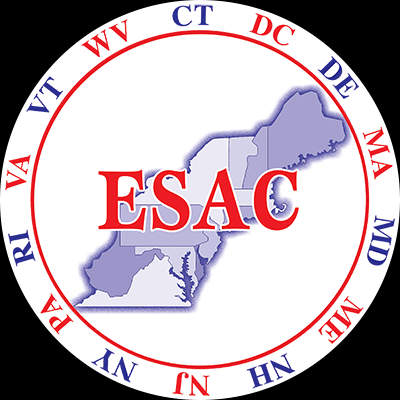 Apprentice Video’s
Zurich Video Link

Aon Video Link